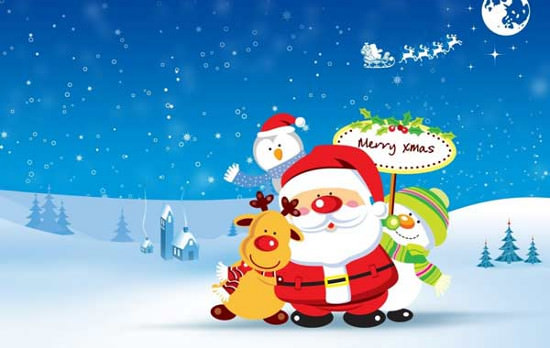 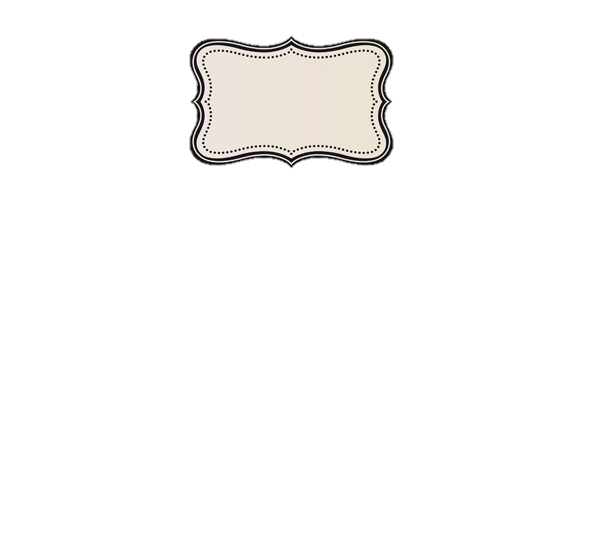 Name
No. 1
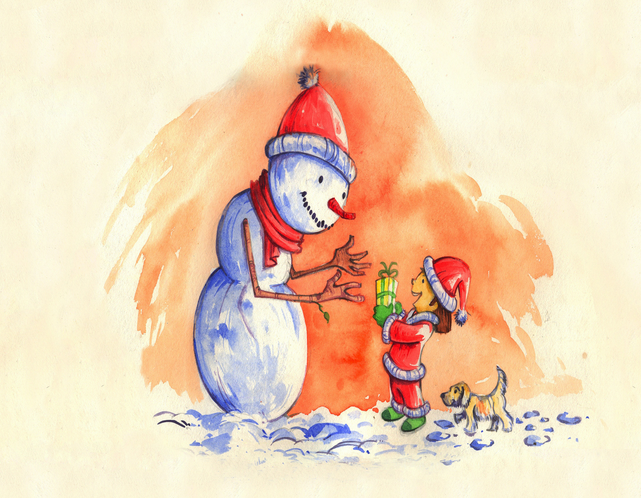 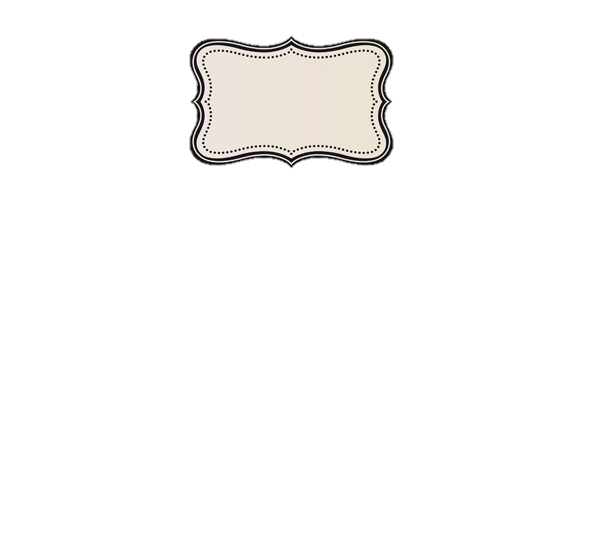 Name
No. 2
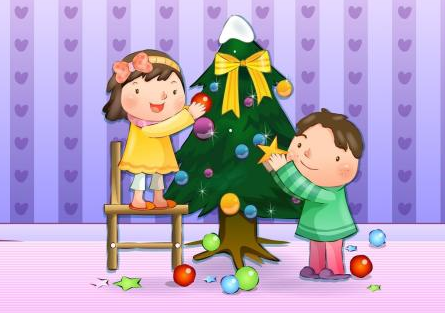 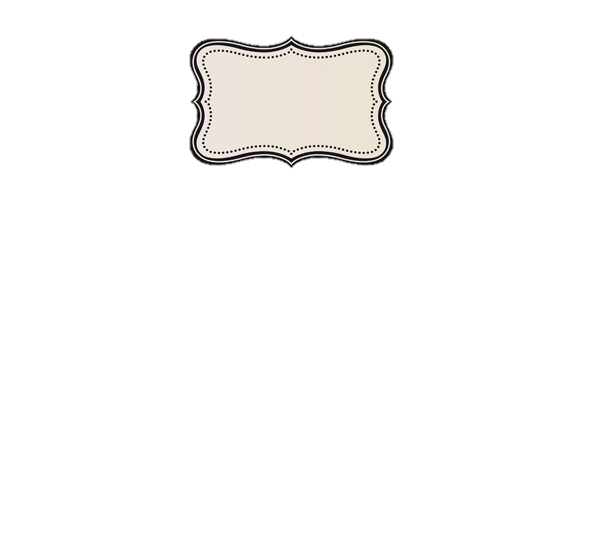 Name
No. 3
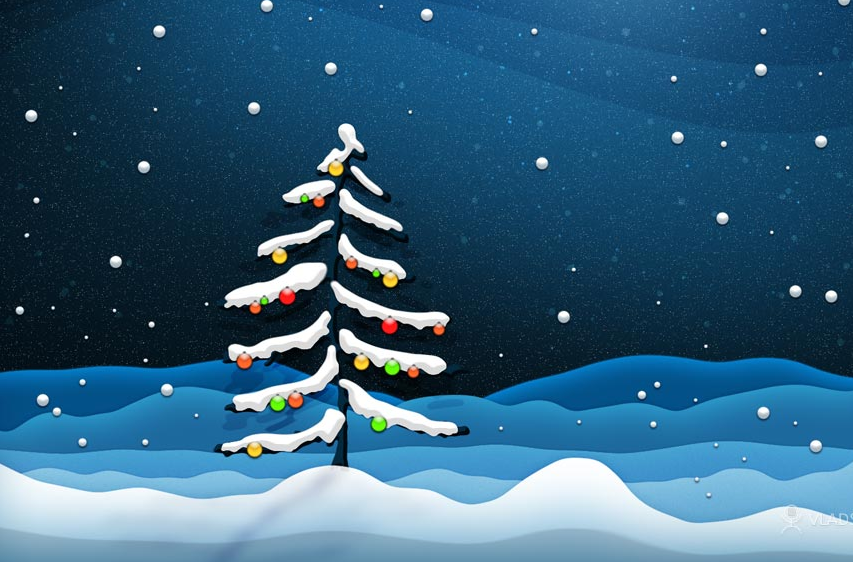 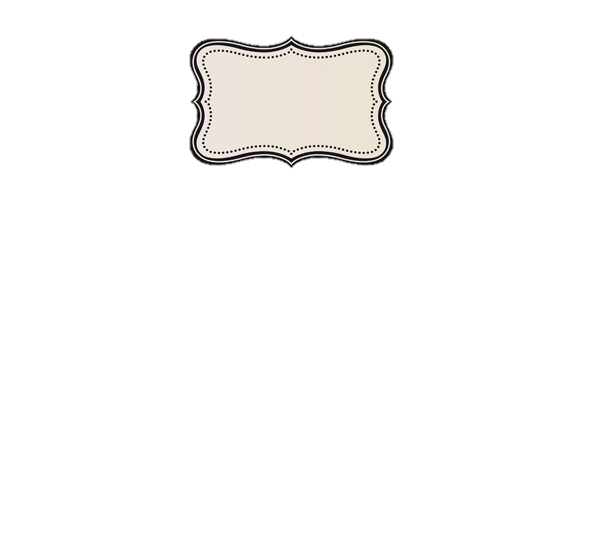 Name
No. 4
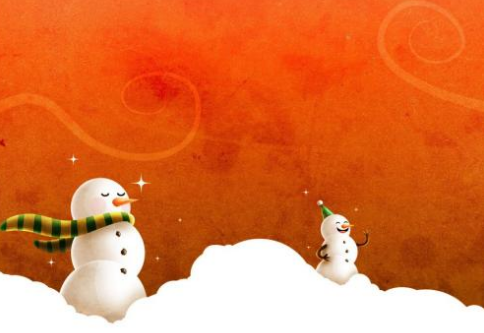 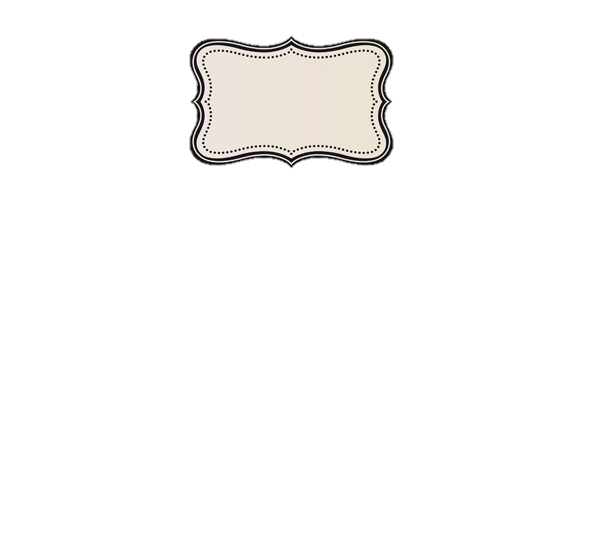 Name
No. 5
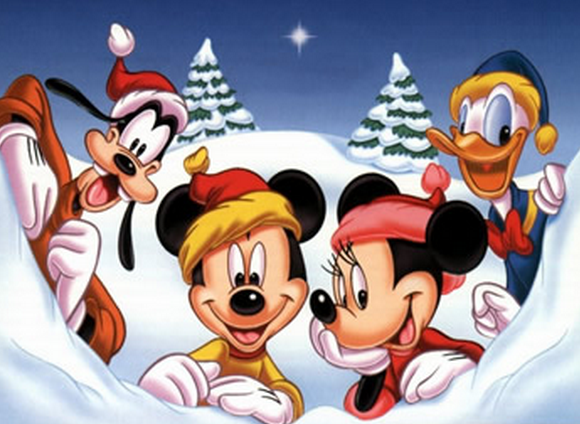 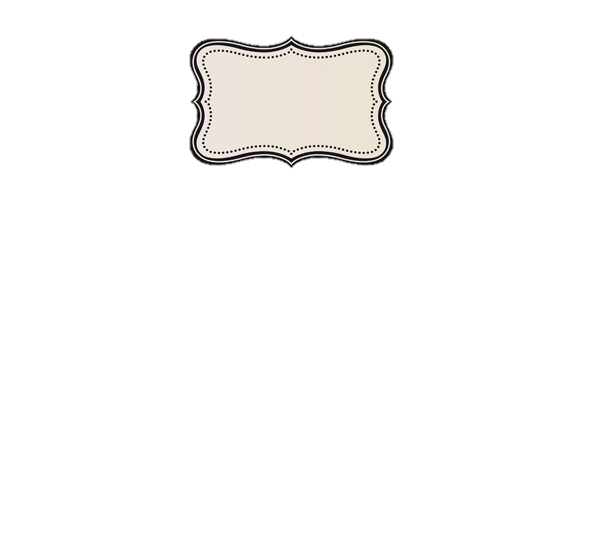 Name
No. 6
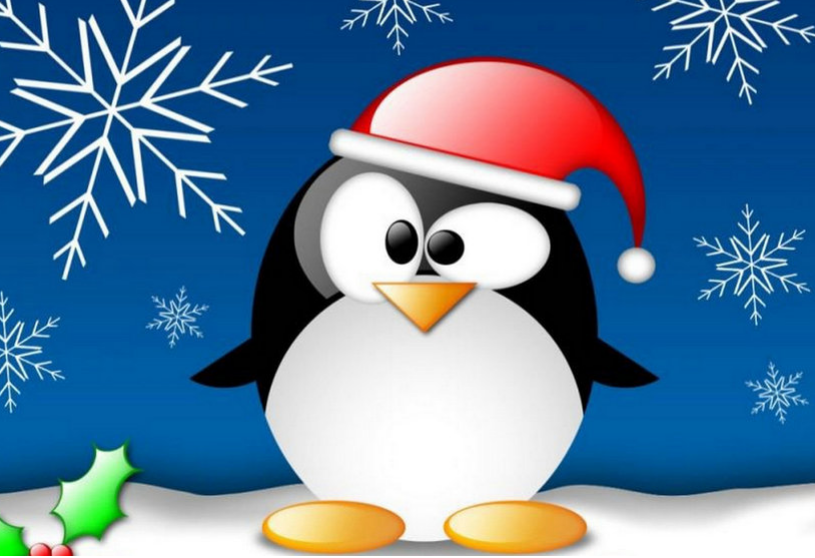 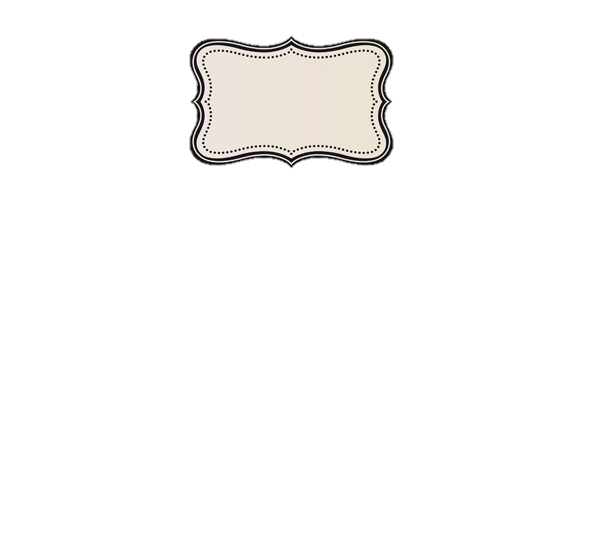 Name
No. 7
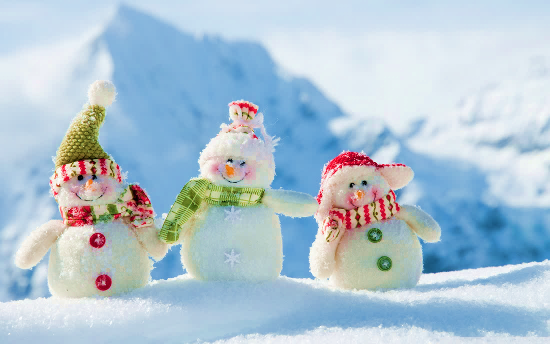 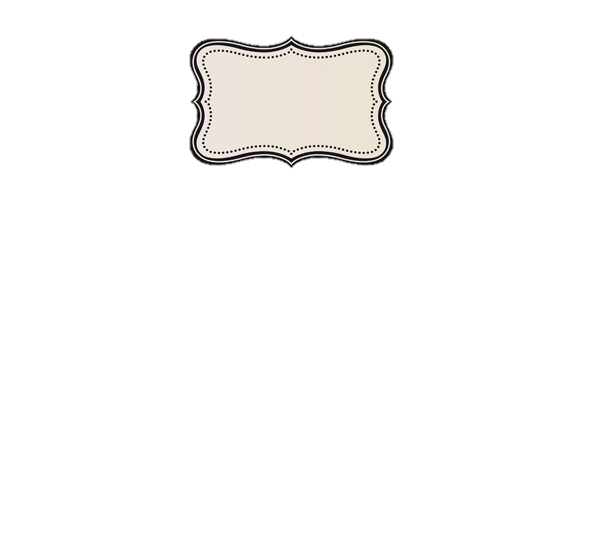 Name
No. 8
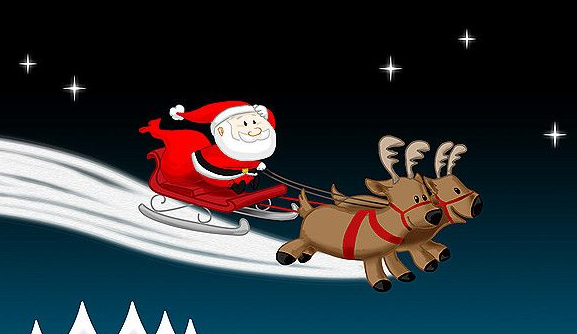 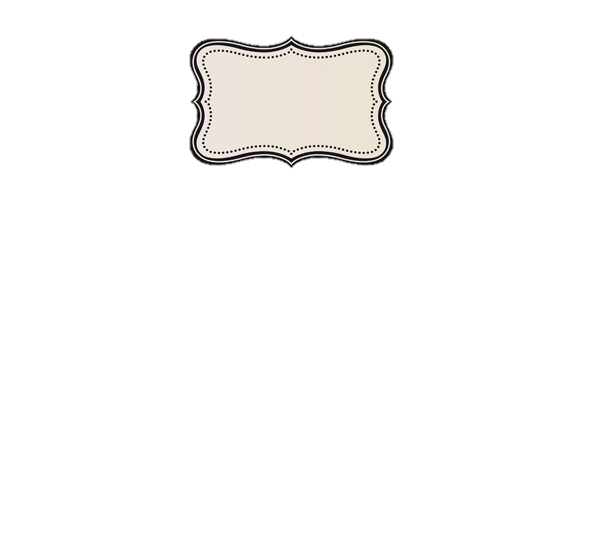 Name
No. 9
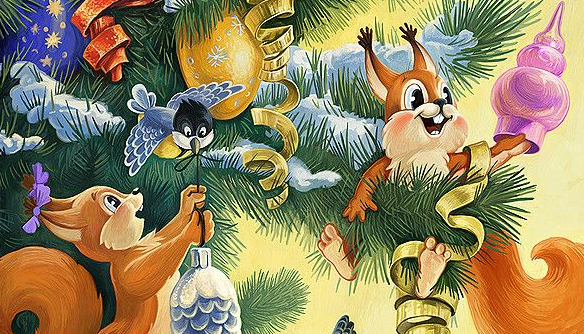 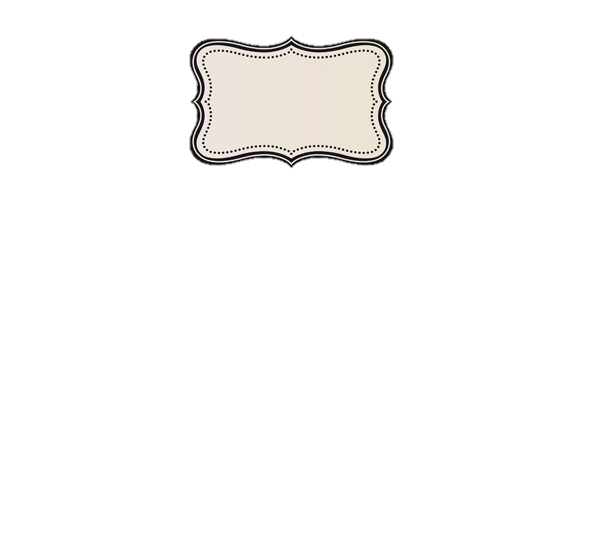 Name
No.10
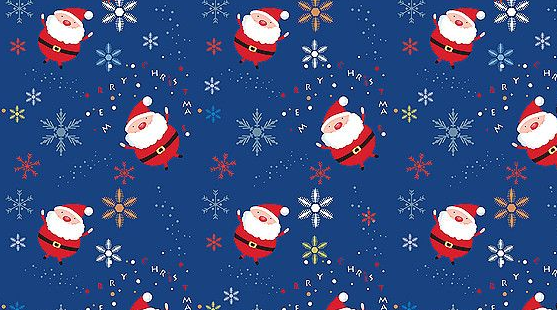 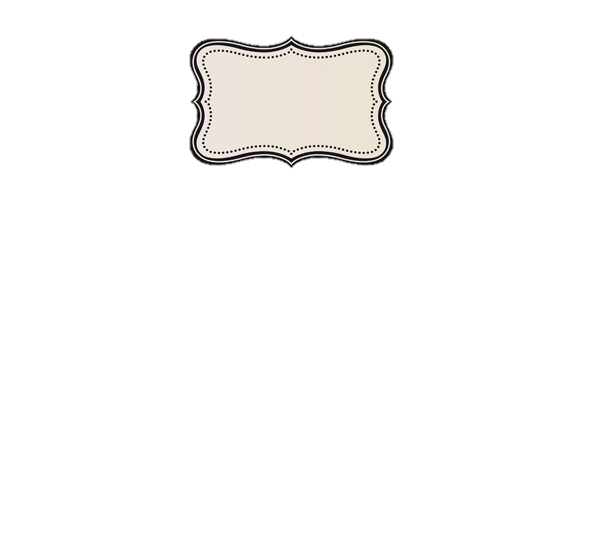 Name
No. 11
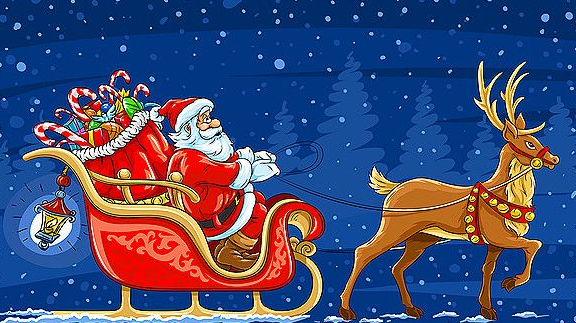 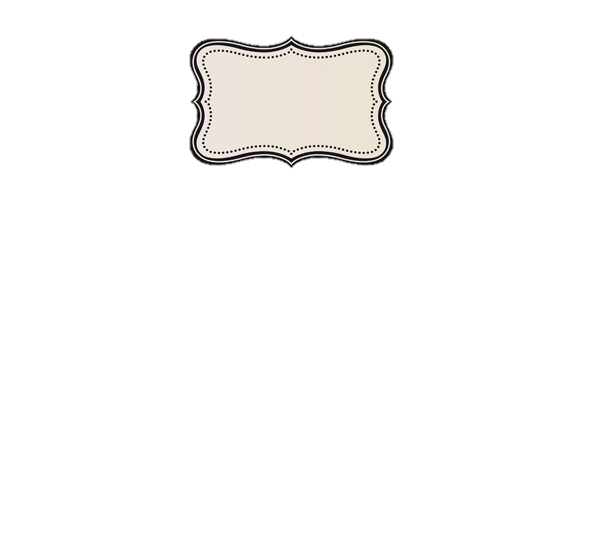 Name
No.12
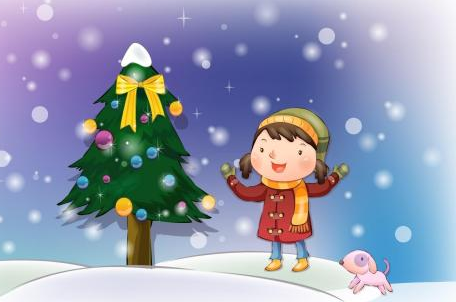 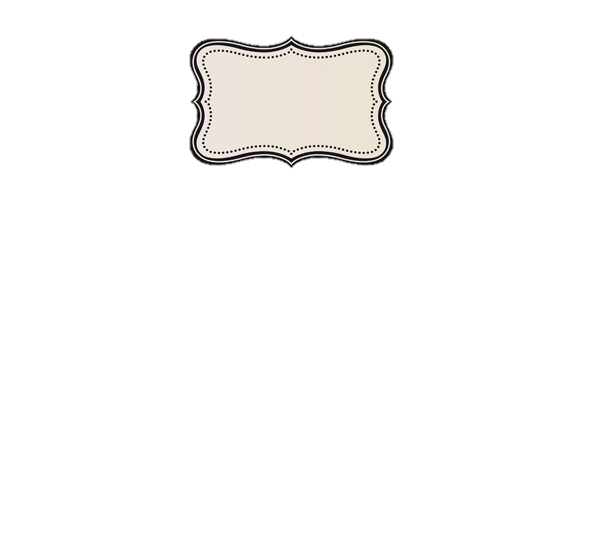 Name
No. 13
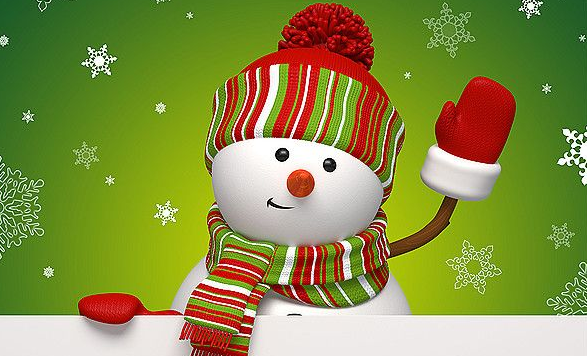 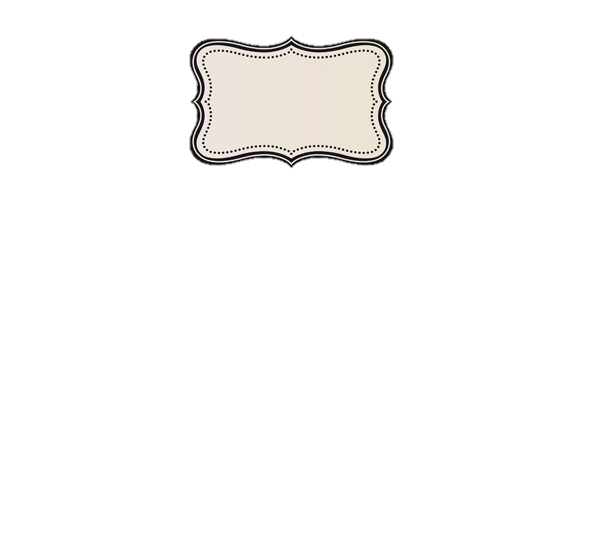 Name
No.14
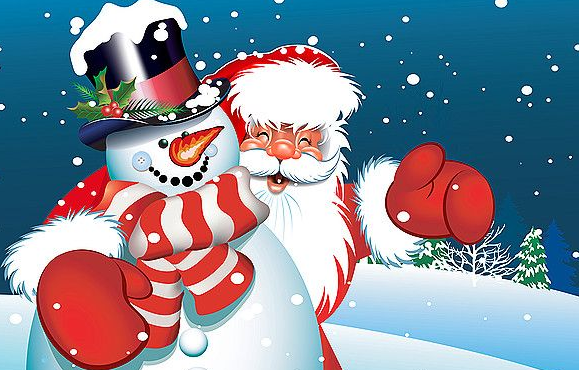 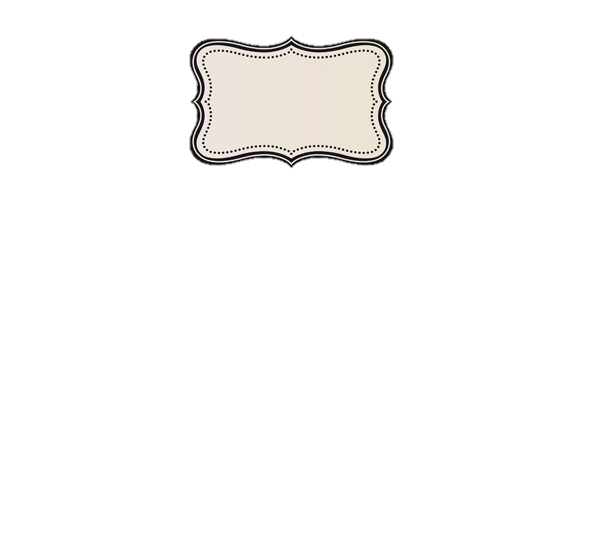 Name
No. 15
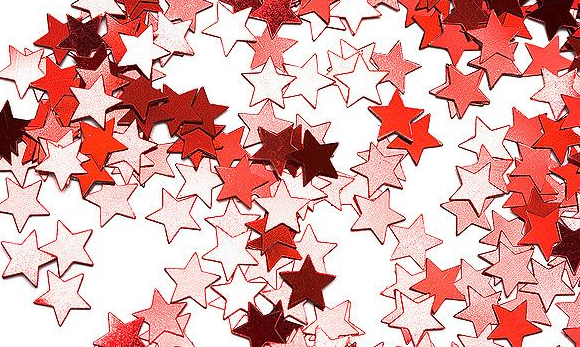 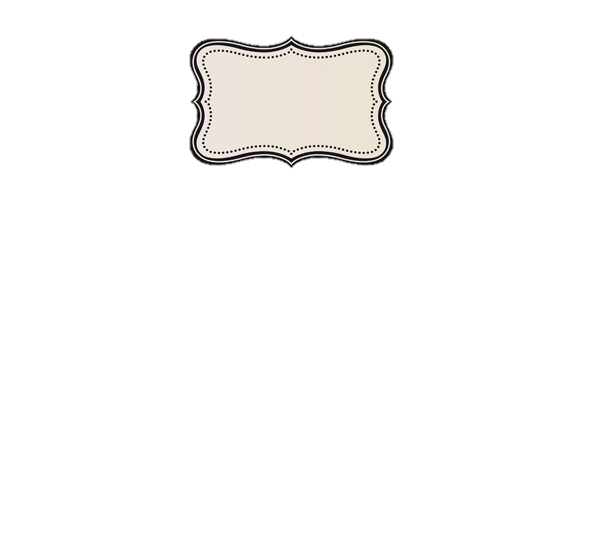 Name
No.16
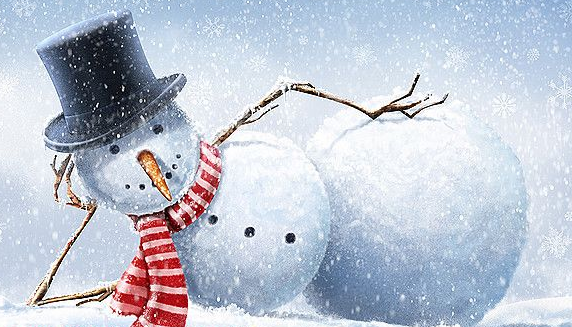 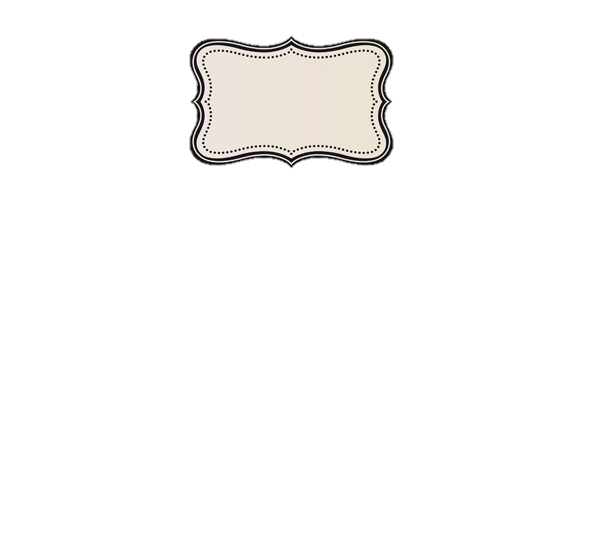 Name
No. 17
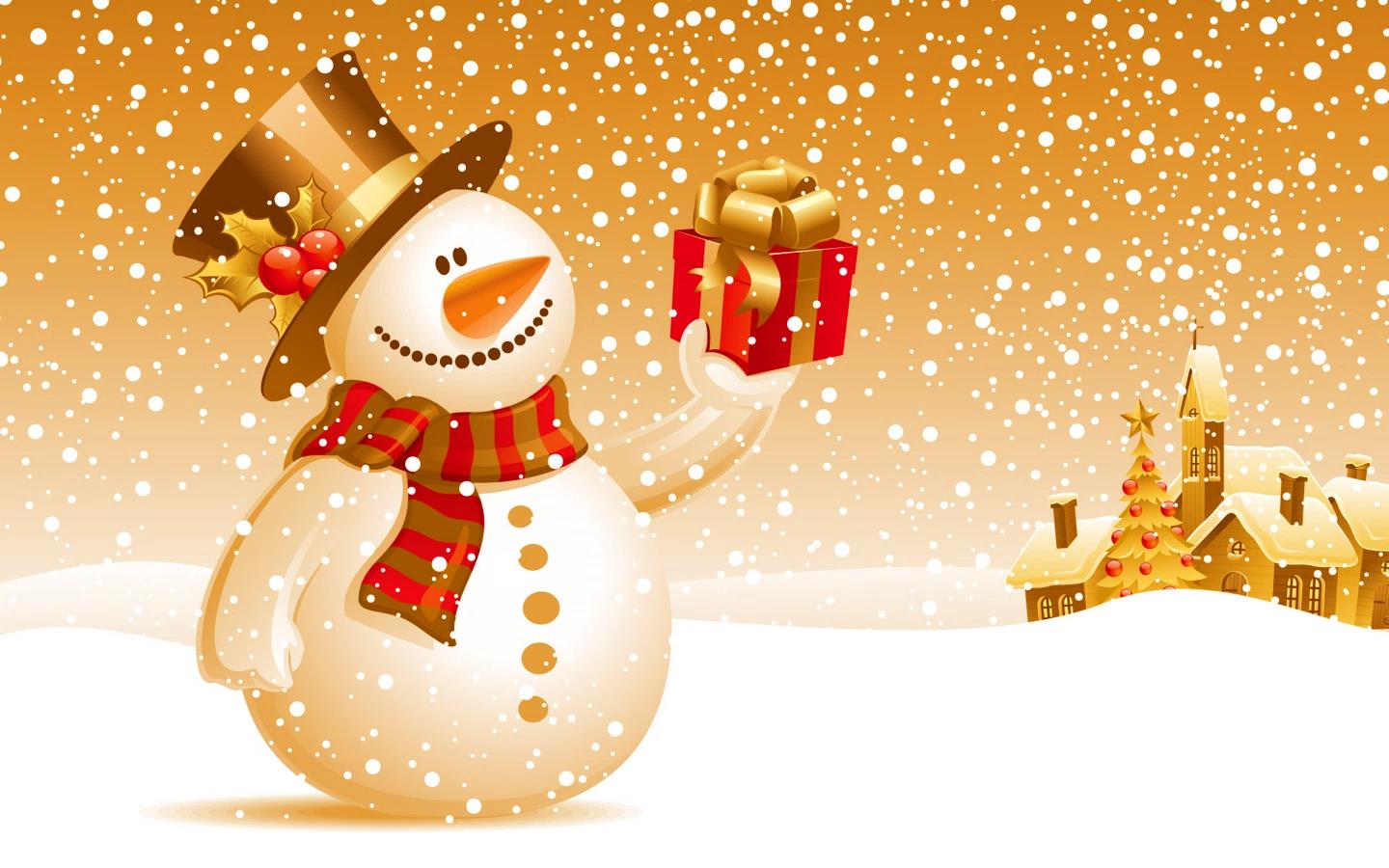 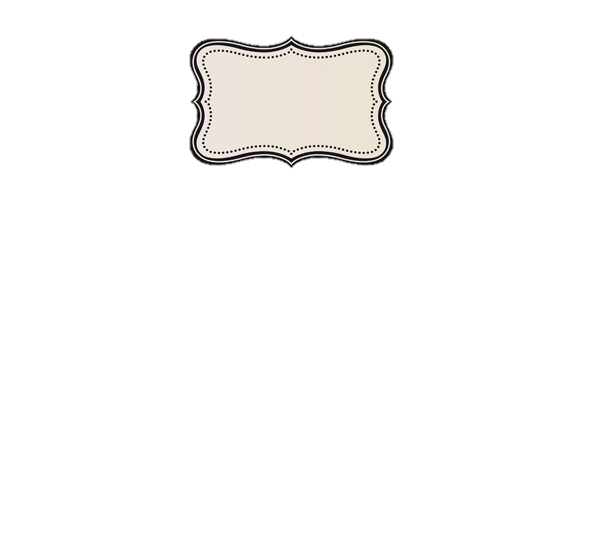 Name
No.18
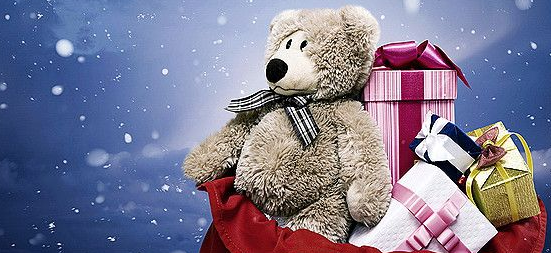 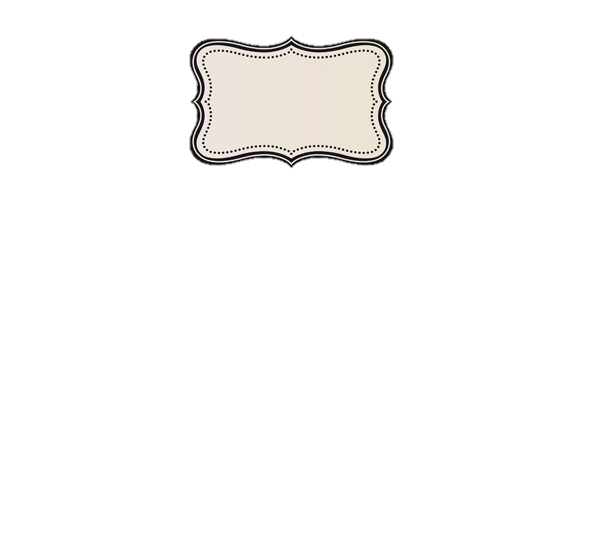 Name
No. 19
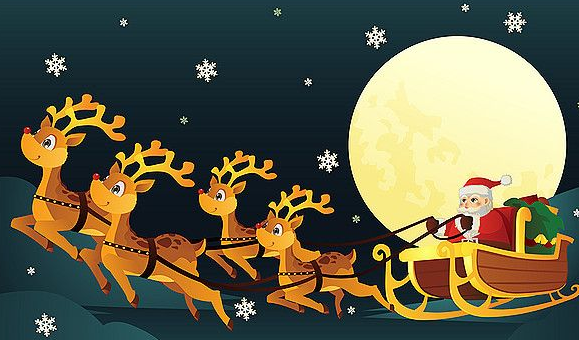 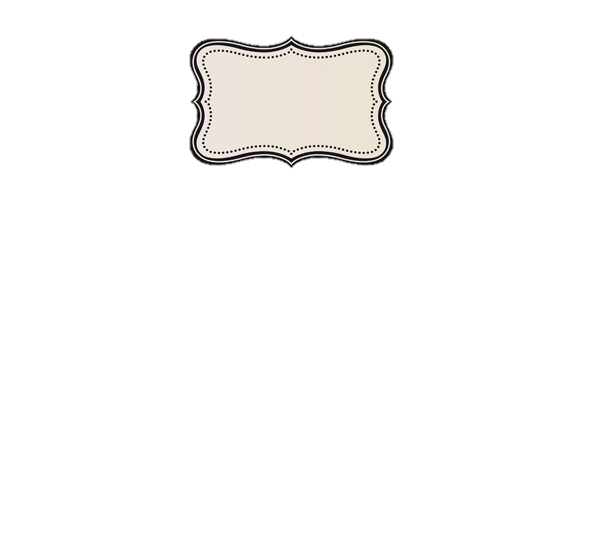 Name
No.20
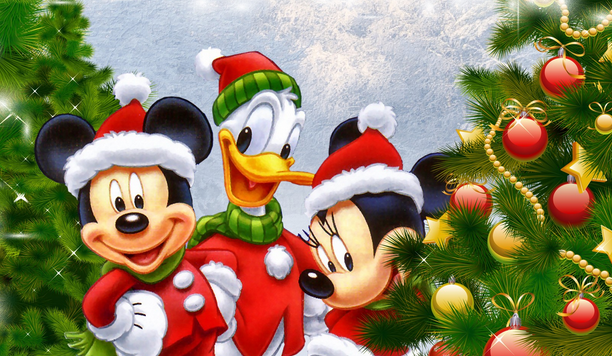 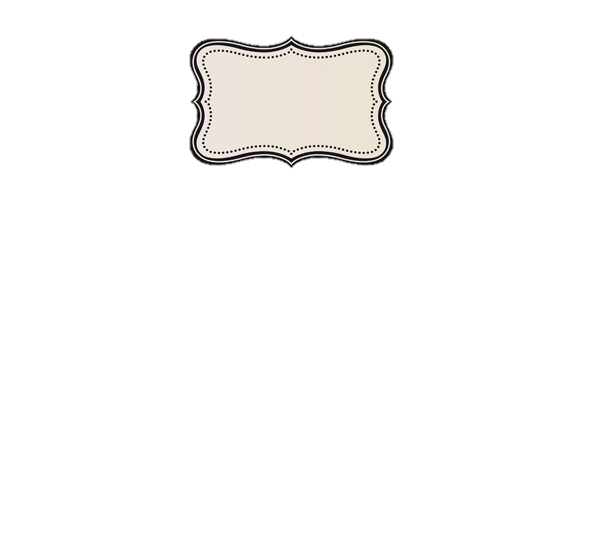 Name
No. 21
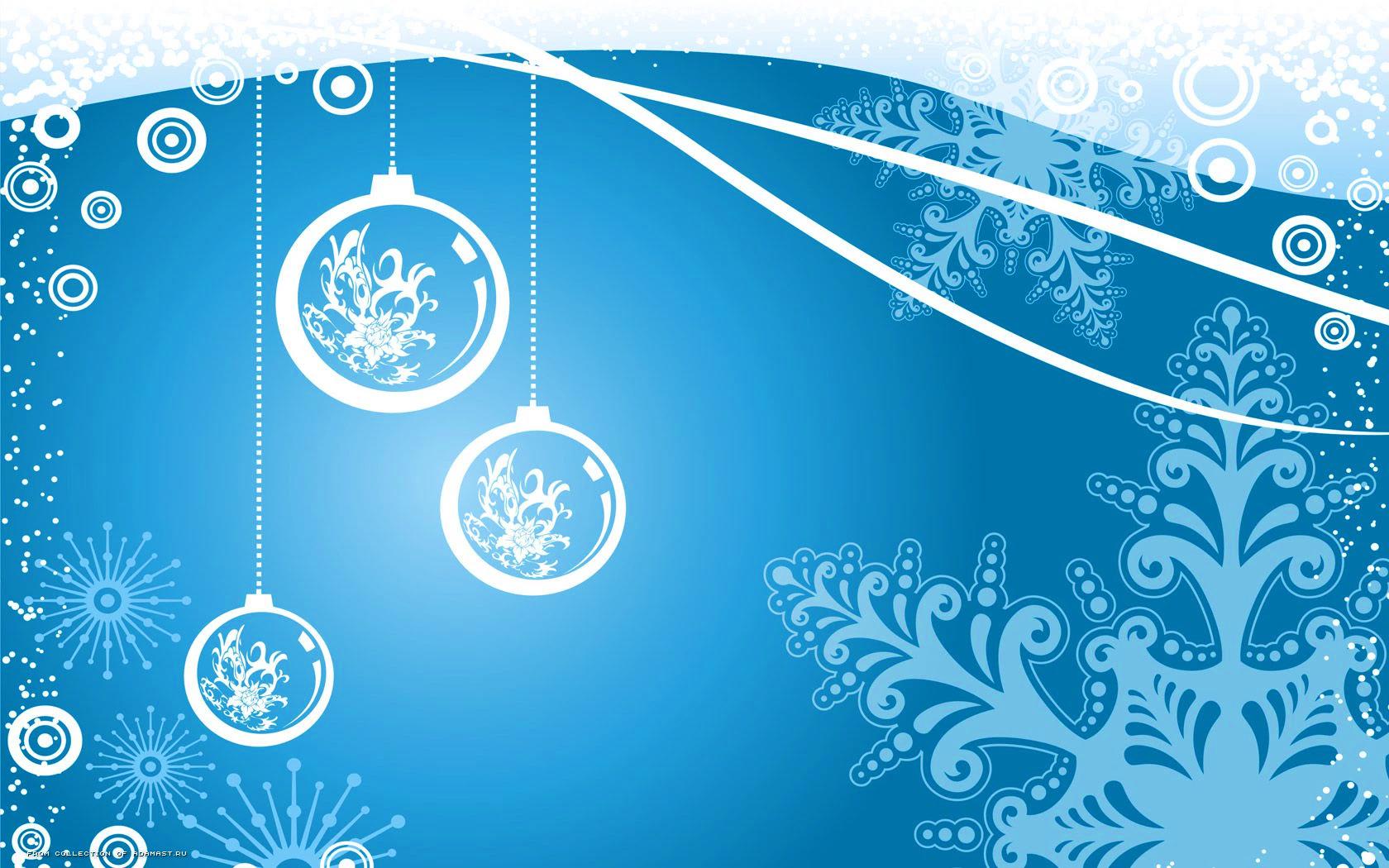 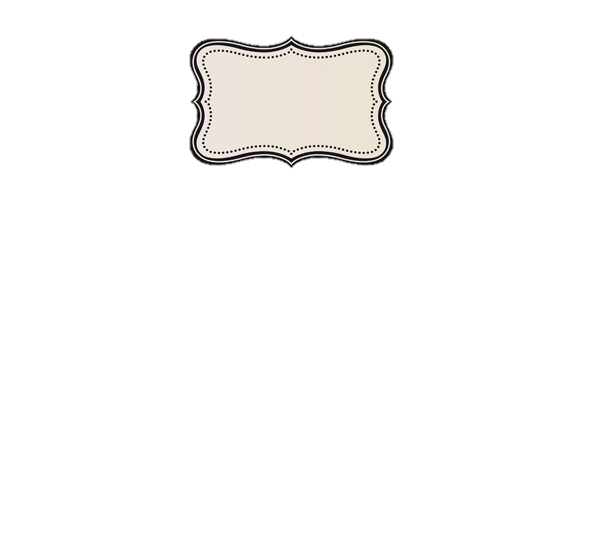 Name
No.22
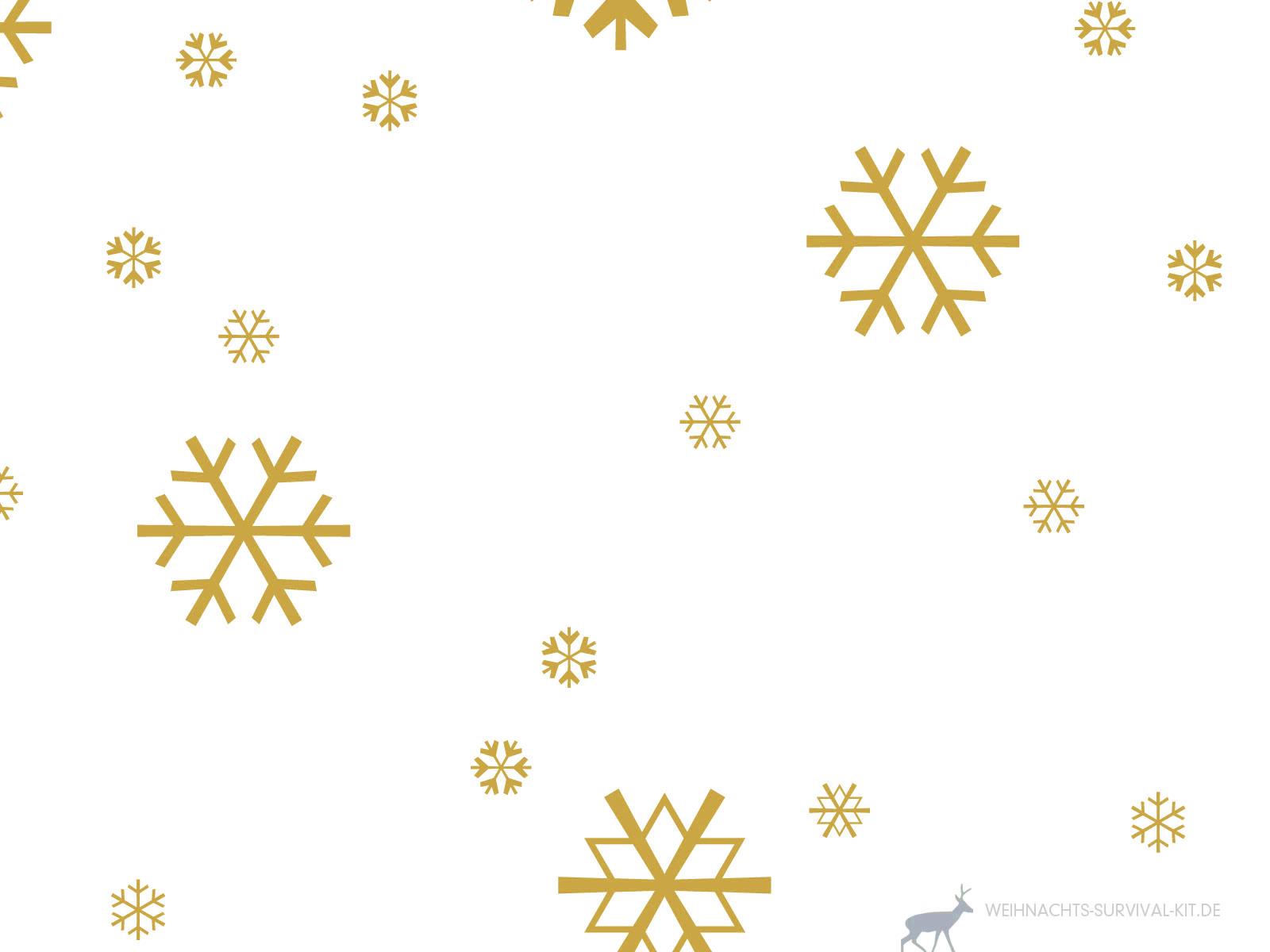 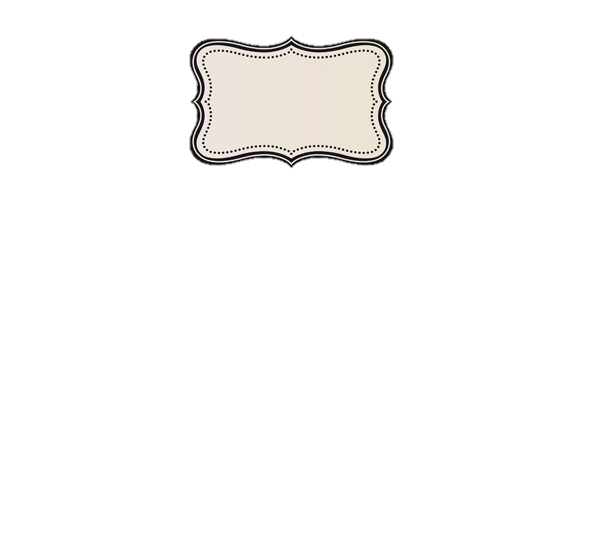 Name
No. 23
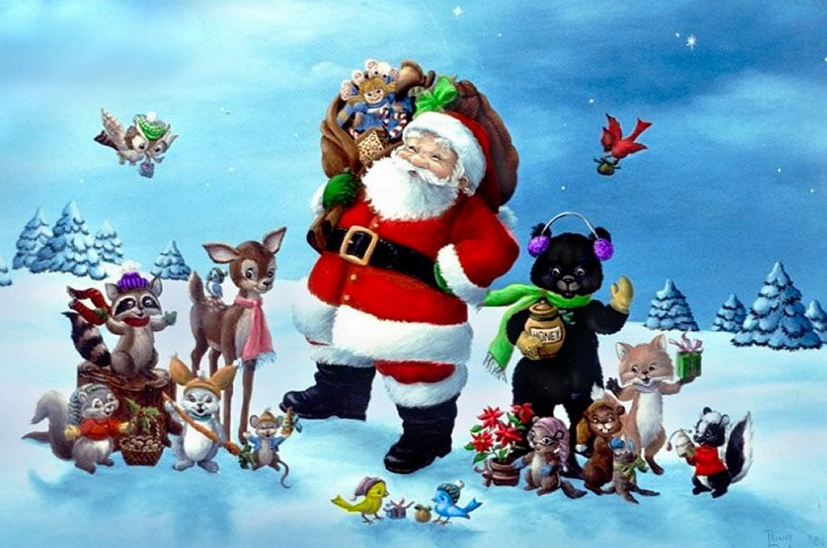 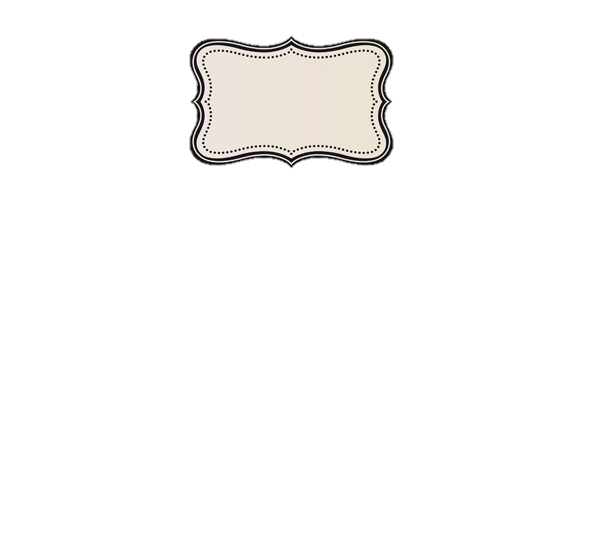 Name
No.24